Фундаментальная система природоведческих понятий в начальной школе
УМК естественных дисциплин
Авторы: А.А.Плешаков, З.А.Клепинин, О.Т.Виноградов и другие
Подготовила Шабанова В.А., 
учитель начальных классов 
МОУ «СОШ №8 с углубленным изучением отдельных предметов»
Система природоведческих понятий сформулированная у учащихся начальной школы – фундамент для более успешного и осознанного изучения курсов биологии и географии в среднем звене.
14 подсистем:
Природа.
Солнечная система.
Ориентирование.
Географическая карта. Глобус.
Рельеф.
Полезные ископаемые.
Почва.
Водоем
Погода
Растения
Животные
Природное сообщество.
Организм человека. Здоровье.
Экология.
Солнечная система
Ориентирование
Карта и глобус
Рельеф
Полезные ископаемые
Водоемы
Погода
Растения 
Животные
Природные сообщества
Организм человека
Экология
Природа
Живая
Неживая
Почва
Солнечная система
Звезда
(Солнце)
Планеты
Луна
Ориентирование
Линия горизонта
Горизонт
компас
Полюса
Экватор
Ось
вращения
Географическая карта 
и глобус
План
местности
Сутки
Масштаб
Материк
Остров
Полуостров
Плоская
Р
Е
Л
Ь
Е
ф
Холм
Равнина
Холмистая
Вершина
склон 
подошва
Балка
Гора
Овраг
Ледник
Полезные ископаемые
Месторождение
Карьер
Шахты
Водоем
Почва
Перегной
Плодородие
Водоем
Родник
Река
Озеро
Болото
Море
Океан
Исток
Устье
Приток
Паводок
Половодье
Природная зона
Климат
Погода
Ветер
Облачность
Осадки
Атмосферные
Наземные
Дерево
Кустарник
Трава
Растение
Дикорастущие
Растениеводство
Культурные
Растительноядные
Дикие
Насекомоядные
Домашние
Хищники
Всеядные
Животноводство
Животные
Звери
Пресмыкающиеся
Птицы
Рыбы
Насекомые
Земноводные
Зимующие
Перелетные
Кочующие
Оседлые
Природное сообщество
Лес
Луг
Поле
Сад
Мышцы
Кожа
Покровно – 
выделительная 
система
Опорно – 
двигательная
система
Скелет
Осанка
Части тела
Режим дня
Организм человека
Здоровье
Система
кровообращения
Мочеполовая
система
Система
пищеварения
Органы чувств
Нервная
система
Система
дыхания
Закаливание
Кровь
Пищевая пирамида
Пищевая сеть
Экологические
факторы
Пищевая цепь
Экологический
прогноз
Экология
Окружающая
среда
Красная
книга
Экологическая
катастрофа
Заповедник
Заказник
Рекомендации по формированию понятий у младших школьников:
Вместе с учащимися формировать природоведческие понятия методом анализа, сравнений и сопоставлений, классификаций, выводов и обобщений.
Использовать моделирование схем по каждой подсистеме понятий, выделять сложные и простые, общие и частные.
Вести словарь понятий, записывать четкие, лаконичные формулировки; обращаться к этому словарю на этапе повторения пройденного, а также на уроках по другим дисциплинам.
Не добиваться дословного заучивания формулировок.
Организовать выполнение творческих заданий (презентации, минипроекты, аппликации, сообщения).
Спасибозавнимание !
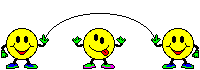